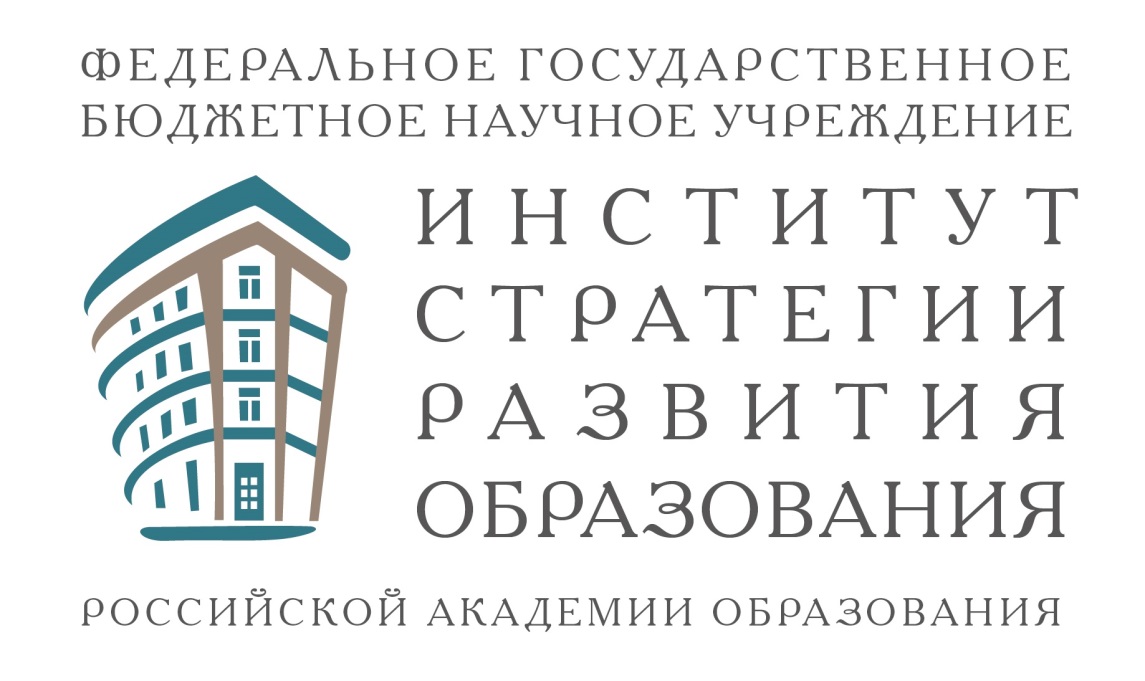 КУРСЫ ПОВЫШЕНИЯ КВАЛИФИКАЦИИ
ДЛЯ ПЕДАГОГОВ
Краснов Сергей Иванович, 
кандидат пед.наук, старший научный сотрудник Малышева Надежда Викторовна, 
научный сотрудник  
"Института стратегии развития образования РАО»
представляют авторский курс 
«Проектная и исследовательская деятельность педагогов и учащихся в условиях реализации федеральных государственных стандартов общего образования»
"
В 2016 году программа прошла экспертизу МИОО.
Удостоверение государственного образца
Особенности программы
Область профессиональной деятельности обучающихся– основное общее, среднее общее образование.
 Форма обучения: очно-заочная
Срок освоения программы: 72 часа
 (30ч. очно, 42ч. заочно)
 Режим занятий: 5-6 часов в день, 
5 дней 
(1-вводное, 3 дня интенсив,1-заключительное)
Особенности программы:
Корпоративное обучение на базе учебного заведения.
Деятельностная форма. 

Большое количество практических занятий и примеров технологии.
Теоретические разработки базируются на более чем 20-летнем практическом опыте разработчиков.
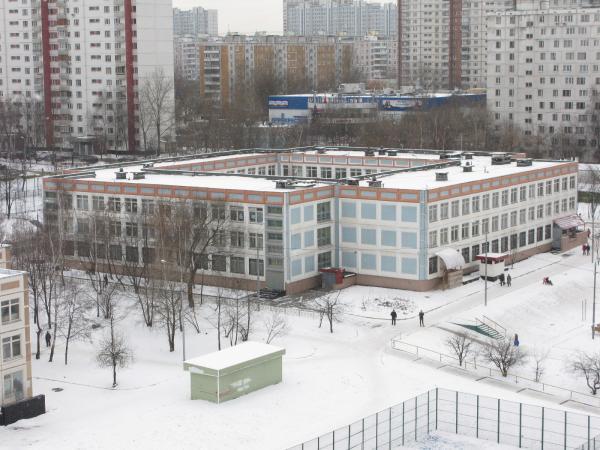 Увлекательное дело - проектирование
Основное содержание программы:
компоненты организации проектной деятельности, элементы учебной исследовательской деятельности и этапы исследования.
способы создания детско-взрослого культурно-ценностного сообщества посредством реализации проектной и учебно-исследовательской деятельности учащихся.
технологии организации деловых игр как методов активизации творческой деятельности обучающихся.
Работа в группах
В результате вы будете знать:
пути достижения образовательных результатов посредством реализации проектной и учебно-исследовательской деятельности учащихся:

метапредметных — владение навыками учебно-исследовательской и проектной деятельности;
предметных — формирование научного типа мышления, владение научной терминологией, ключевыми понятиями, методами и приемами проектной и учебно-исследовательской деятельности;
личностных — навыки сотрудничества с  коллегами и учащимися в образовательной, учебно-исследовательской, проектной деятельности.
В результате вы будете уметь:
разрабатывать педагогический проект организации и реализации проектной и учебно-исследовательской деятельности обучающихся.
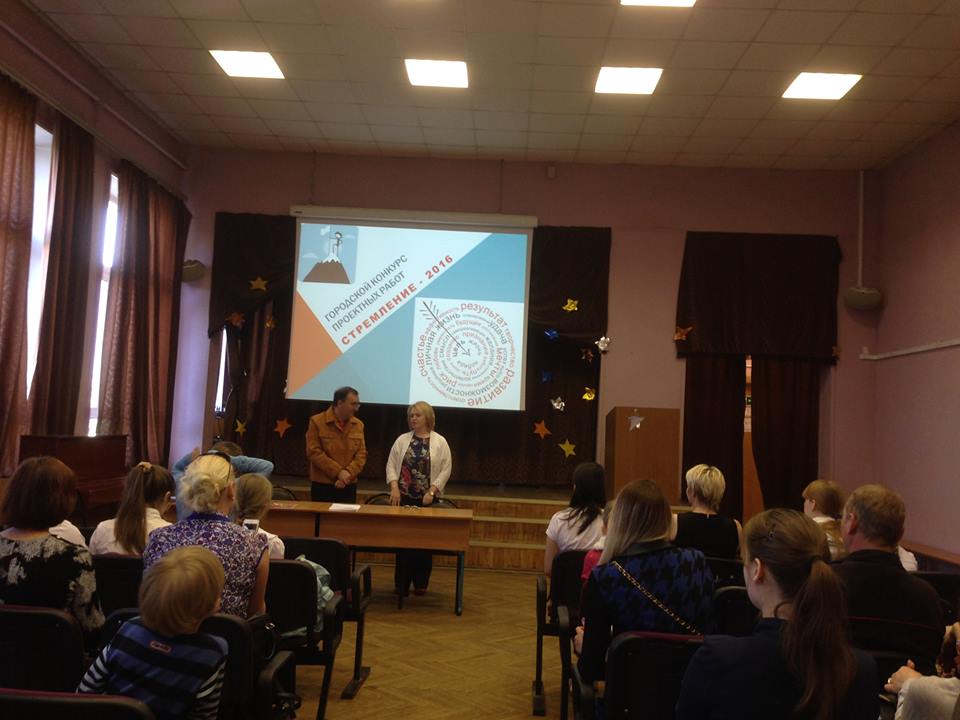 Открытие Вашего творческого потенциала – непрогнозируемый эффект наших курсов